គណិតវិទ្យា ថ្នាក់ទី៤
ចំនួន ទសភាគ
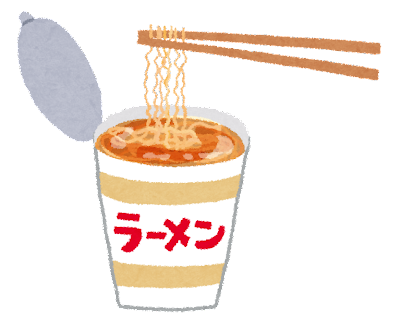 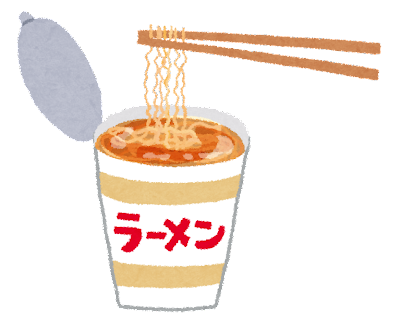 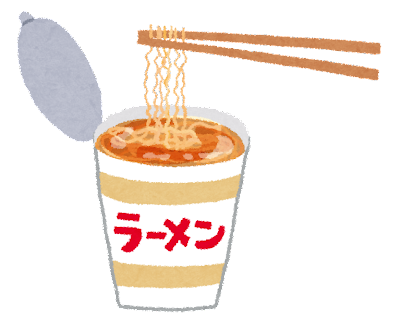 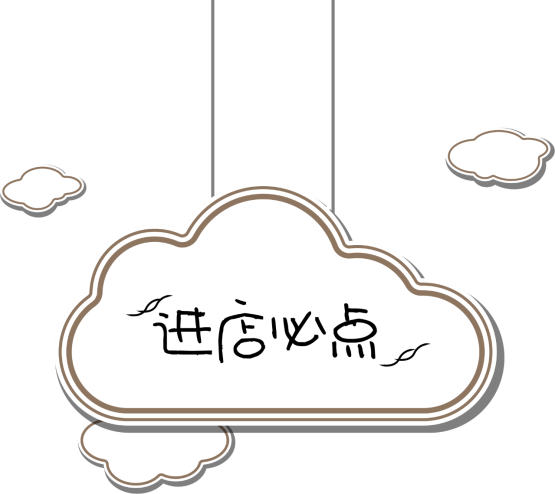 គុយទាវ 1.8 ក្រាម ត្រូវ​បាន​បែង​ចែក​ជា​គុយទាវ​បី​កំប៉ុង​​ផ្សេង​គ្នា​។ តើគុយទាវមួយកំប៉ុងមានចំណុះប៉ុន្មាន?
1
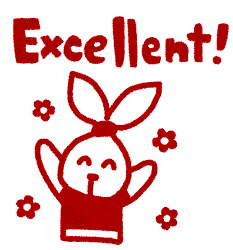 1.8 L ÷ 3 =
?
កន្សោម
គណិតវិទ្យា
ចំណាំ៖ បើតំណាងចែក​ត្រូវ​គុណជាមួយនឹង​ 10 
នោះ​ផល​ចែកត្រូវគុណនឹង10 ដែរ
6
18 L ÷ 3 =
គុណ​តំណាង​ចែក​ជាមួយ 10
កំប៉ុងនីមួយៗមានគុយទាវ 0.6 ក្រាម។
0.6
1.8 L ÷ 3 =
រំកិលចំនុចក្បៀស​ទៅខាងធ្វេងមួយ
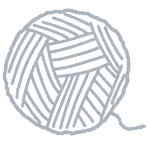 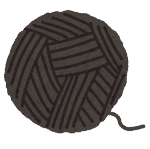 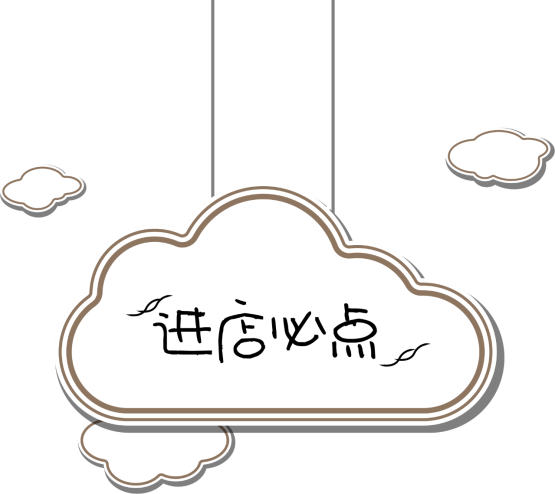 អំបោះមួយដុំ​មានប្រវែង 24.6 សង់ទីម៉ែត្រត្រូវបានបែងចែកជាពីរផ្នែកស្មើៗគ្នា។​តើដុំអំបោះ​នីមួយៗ​​នឹងមានប្រវែង​ប៉ុន្មាន?
2
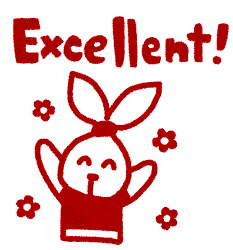 24.6 cm ÷ 2 =
?
កន្សោម
គណិតវិទ្យា
ចំណាំ៖ បើតំណាងចែក​ត្រូវ​គុណជាមួយនឹង​ 10 
នោះ​ផល​ចែកត្រូវគុណនឹង10 ដែរ
123
246 cm ÷ 2 =
គុណ​តំណាង​ចែក​ជាមួយ 10
អំបោះនីមួយៗមាន
ប្រវែង 12.3 សង់ទីម៉ែត្រ។
12.3
24.6 cm ÷ 2 =
រំកិលចំនុចក្បៀស​ទៅខាងធ្វេងមួយ
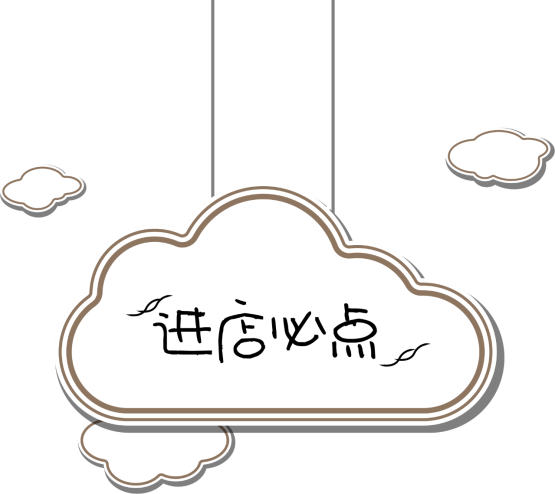 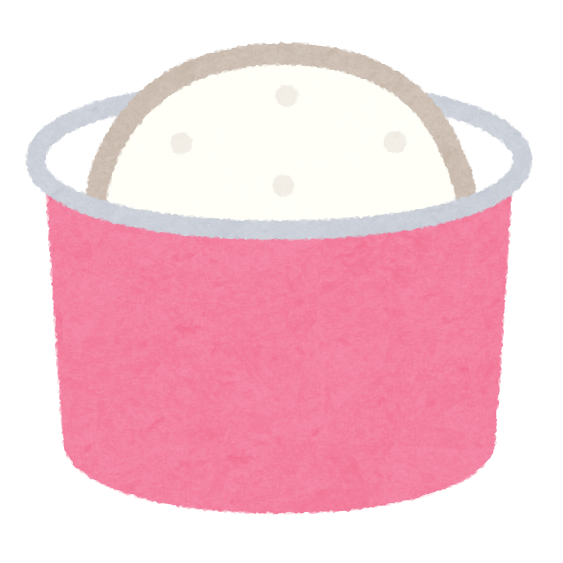 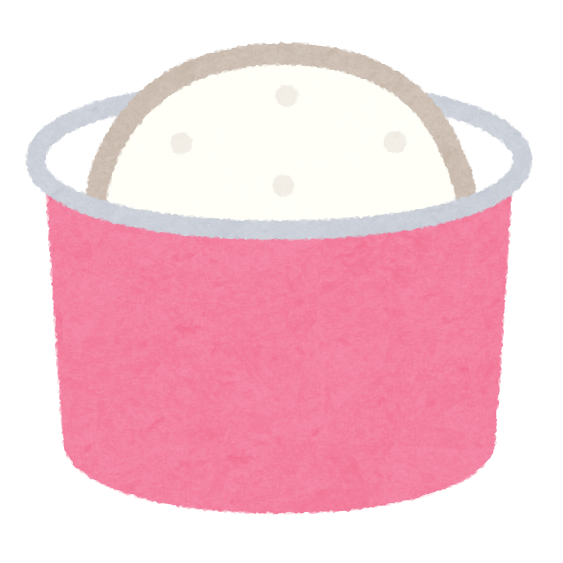 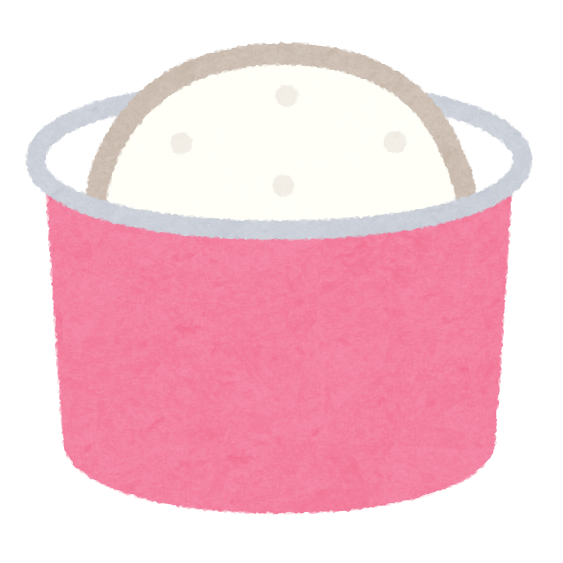 ការ៉េម ៤.២ ភីន ត្រូវបានចែកចាយស្មើៗគ្នាក្នុងធុងចំនួន ៣ ។ តើធុងនីមួយៗមានការ៉េមប៉ុន្មានភីន?
3
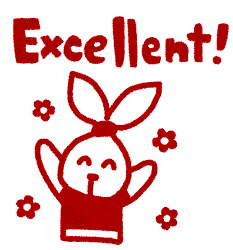 4.2 pint ÷ 3 =
?
កន្សោម
គណិតវិទ្យា
ចំណាំ៖ បើតំណាងចែក​ត្រូវ​គុណជាមួយនឹង​ 10 
នោះ​ផល​ចែកត្រូវគុណនឹង10 ដែរ
14
42 pint ÷ 3 =
គុណ​តំណាង​ចែក​ជាមួយ 10
ធុងនីមួយៗ
មានការ៉េម 1.4 ​ភីន។
1.4
4.2 pint ÷ 3 =
រំកិលចំនុចក្បៀស​ទៅខាងធ្វេងមួយ